Stabilizers(and a bit on graph states)
A short tutorial

C2N 10/2024

Leonid Vidro
HUJI
Motivation
Quantum states with a large number of qubits
Gain intuition – large states and entanglement
What to measure
Follow transformation under operations
How can states be useful
Outline
Intuition and definition
Connection to graph states
Properties
Generators
Stabilizer group
Uses
Computation
Witness
A single qubit
100 %
PBS
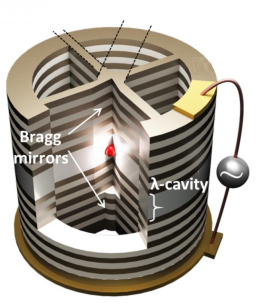 H
If
0 %
V
A single qubit
100 %
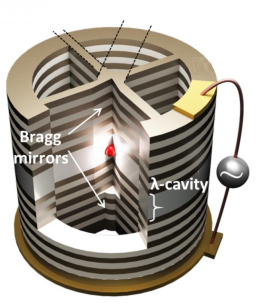 H
0 %
V
eigenvalue 1
State
Operator
A stabilizer of a state is an operator for which the state is an eigen state with eigenvalue 1
A single qubit
100 %
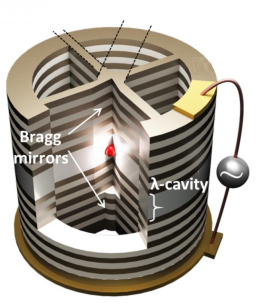 H
eigenvalues
States
Operator
eigenvalue 1
State
Stabilizer
0 %
V
A stabilizer of a state is an operator for which the state is an eigen state with eigenvalue 1
100 %
A single qubit - transformation
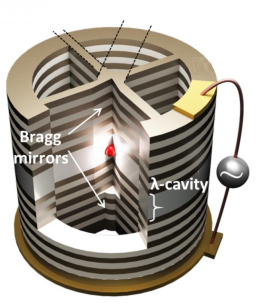 H
0 %
V
A stabilizer of a state is an operator for which  the eigen-value of this state is 1
A single qubit stabilizer defines a state assuming eigen value 1
A stabilizer + eigen-values define a basis
We know how to transform stabilizers when states are transformed
100 %
A single qubit - transformation
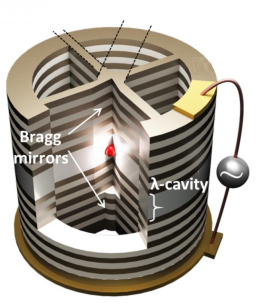 H
0 %
V
Many singled qubits
eigenvalue 1
N stabilizers
N qubit state
Operations – controlled Z
Qbit 2
Qbit 1
Controlled phase - CZ
entangling operation
Constructing stabilizers for a linear cluster state
Stabilizer group
Analogy - Complete set of commuting observables			the hydrogen atom
Summary
Summary
N qubit state
eigenvalue 1
N generating stabilizers
Properties of stabilizers
Quantum computation - complexity
Gottesman-Knill theorem
If we consider a computation that consists of operations from the Clifford group (Pauli matrices transform to Pauli matrices) – the computation can be simulated in polynomial time on a classical computer.
For quantum advantage
we need to step out of the realm of Stabilizers described by Pauli matrices
Stabilizer as a parity measurement
Correlation
e.v 1
e.v -1
Anti-correlation
Stabilizer as a parity measurement
Correlation
e.v 1
e.v -1
Anti-correlation
Stabilizer code and error correction
Qubit defined by the basis states
A general state
Define a logical qubit
Bit Flip Error
1st   2nd   3rd
Stabilizers
-1    -1     1
Syndrome
1    -1   -1
-
Stabilizer code and error correction
Eigen Values
Stabilizers
Defines two states which form a logical qubit and possible errors to correct
Witness
Entanglement witness
Entanglement witness
+
Correlation
Entanglement
Correlation
Entanglement
Entanglement
Stabilizers and Graph states
2
1
4
5
3
Summary
Stabilizers, quantum numbers, and bases
Stabilizer group and generators
Building stabilizers and graphs in parallel
Gottesman-Knill theorem
Stabilizers as parity measurements
Coding
Witness
Entanglement